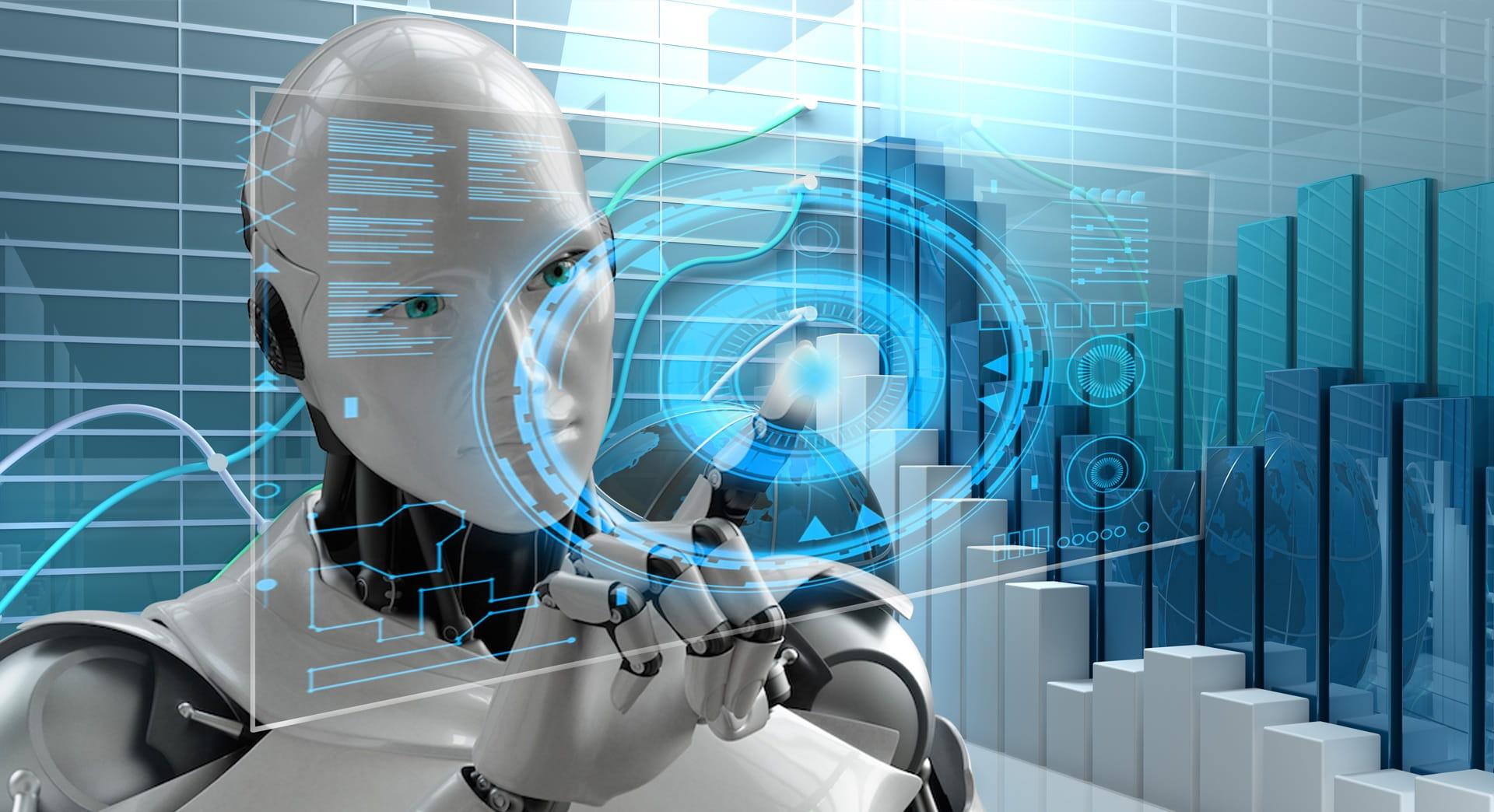 QUICK TIPS TO ASSESS THE RISKS OF AI APPLICATIONS IN 
MONITORING AND EVALUATION
Presented by Laura Gagliardone, UN Women Headquarters, Programme Coordinator Consultant
November 12th, 2024
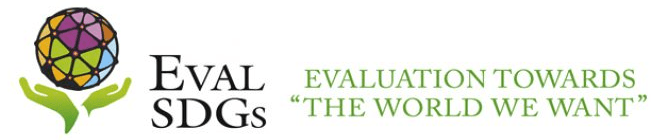 Guidance Group
Artificial Intelligence (AI)…
What is the Issue?
AI has leveraged big data and datasets to inform decision-making through trend and pattern analysis.
AI has supported crisis identification and disaster preparedness (SDGs 11 and 13), revolutionized diagnostics and treatment in the health sector (SDG 3) and been instrumental in real-time monitoring and reporting in agriculture (SDG 2) and education (SDG 4).
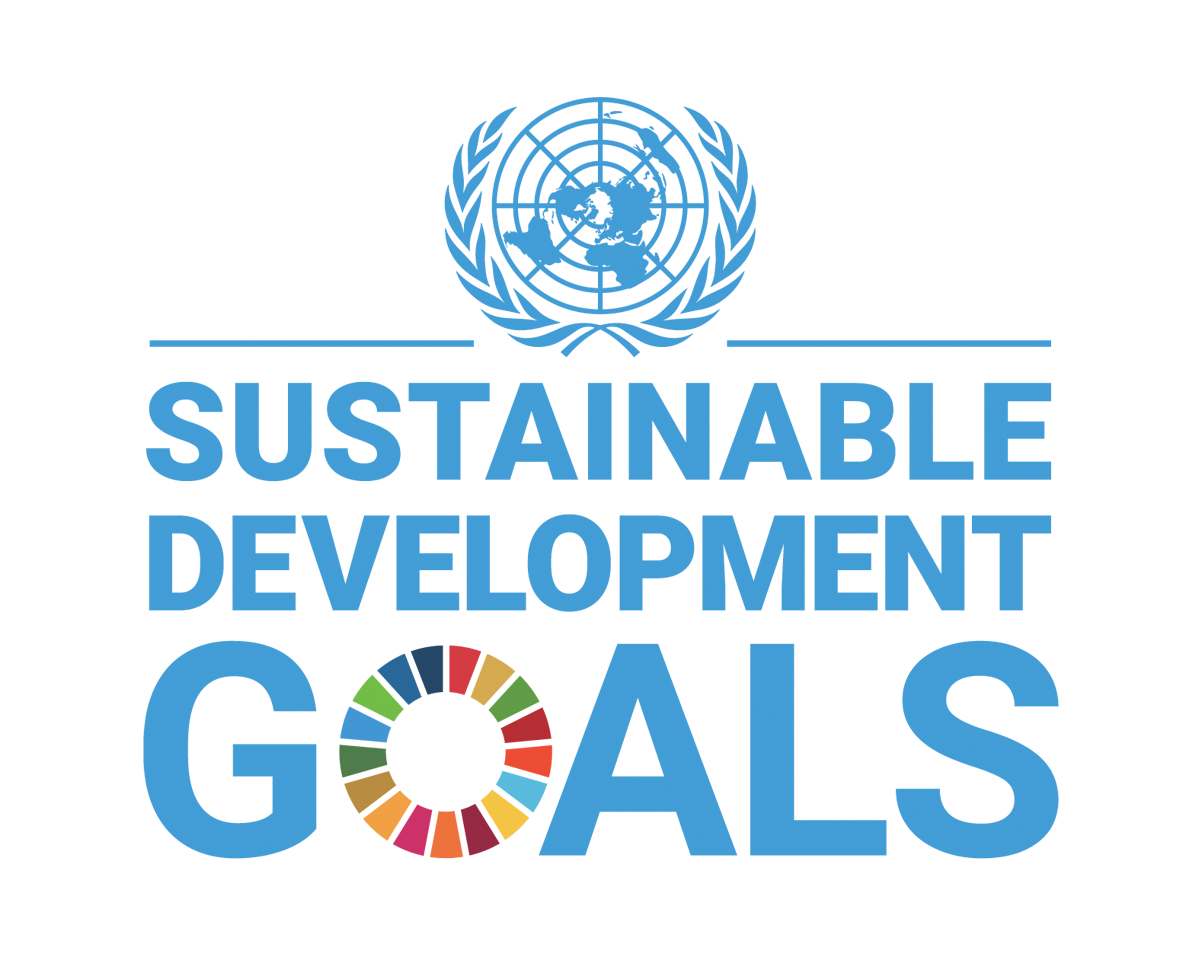 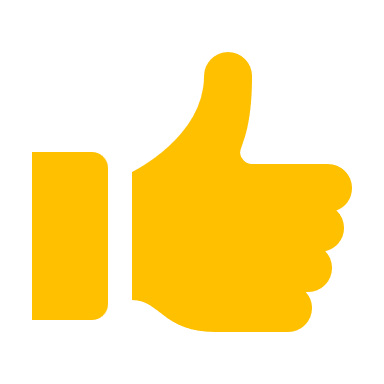 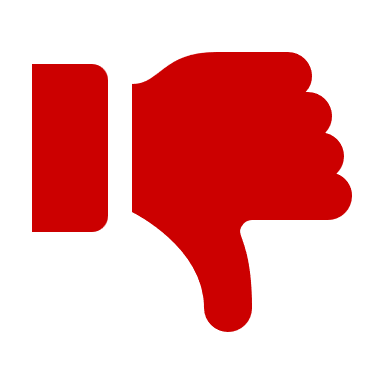 Examples of AI Applications Related to the M&E of SDGs Implementation
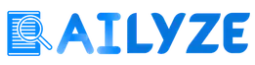 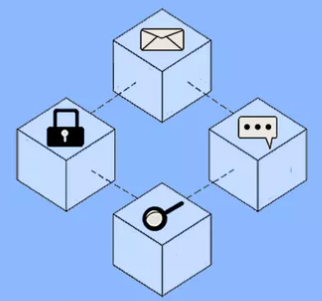 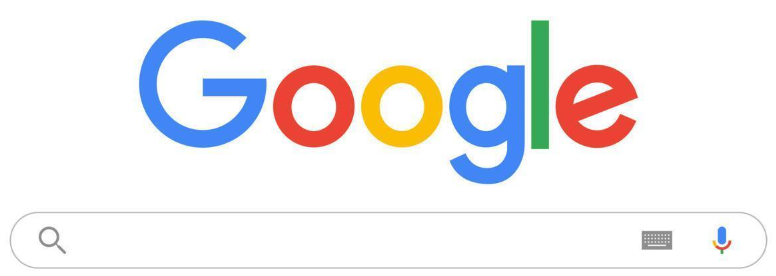 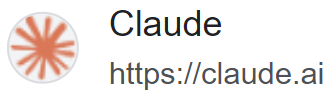 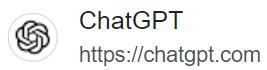 Examples of AI Applications Targeted to Development and Security Experts
Risk mitigation through AI algorithms identifying behavior patterns related to past incidents.
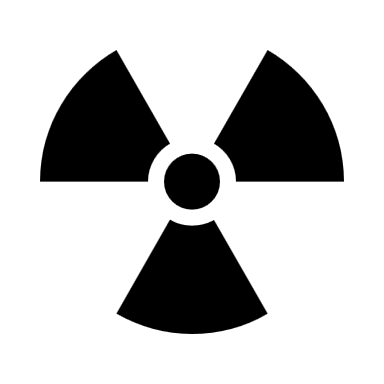 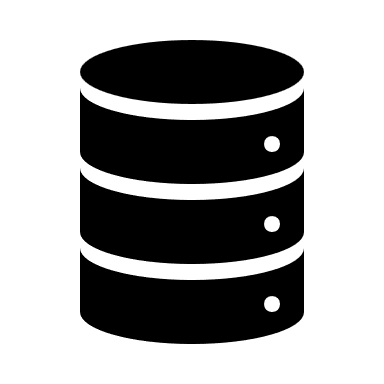 Data management capabilities for processing and categorizing information and monitoring dataset access.
Predictive analytics to analyze emergencies and threats, aiding in risk management and the development of early warning systems.
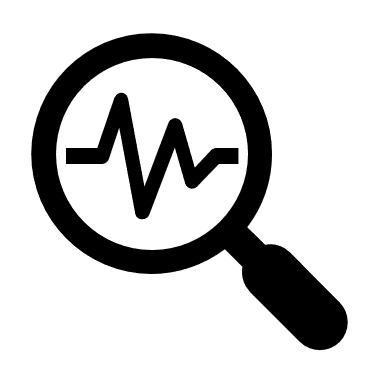 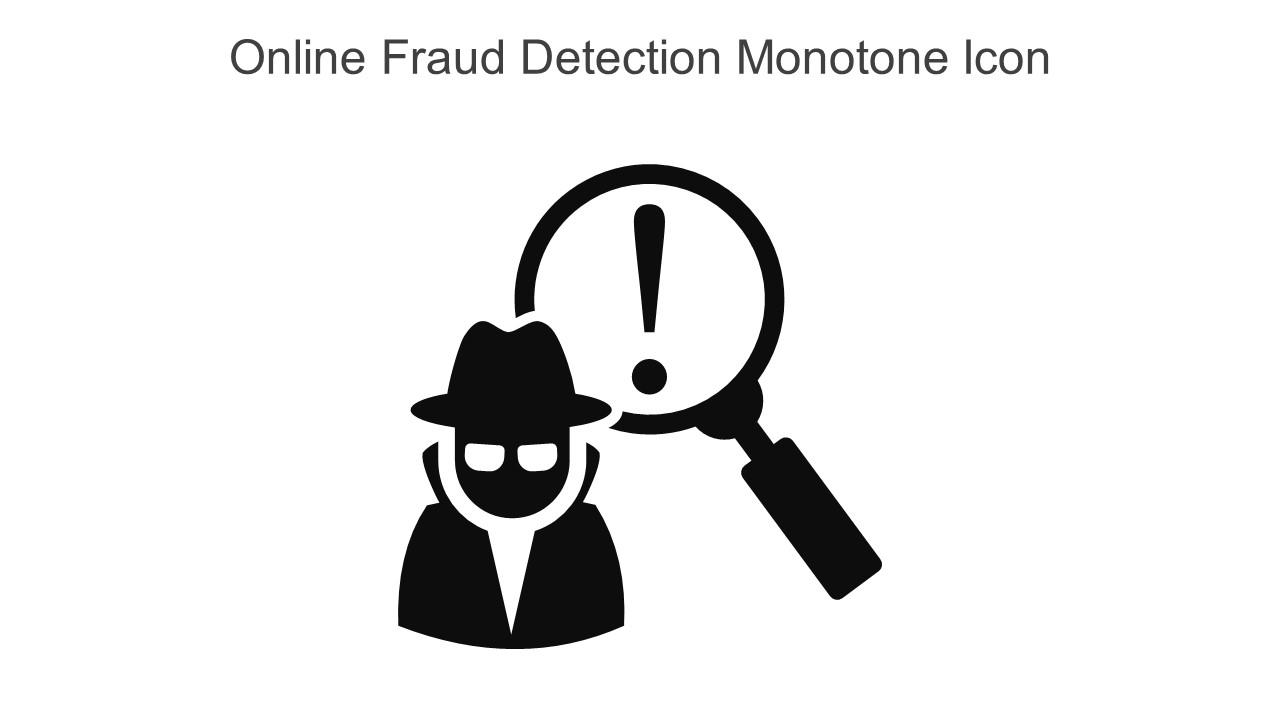 Fraud detection using machine learning models focused on text mining, social media analysis, and database searches to reduce fraud threats and streamline financial processes.
Featured AI Solutions
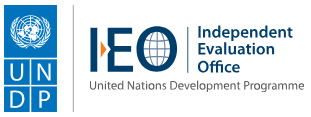 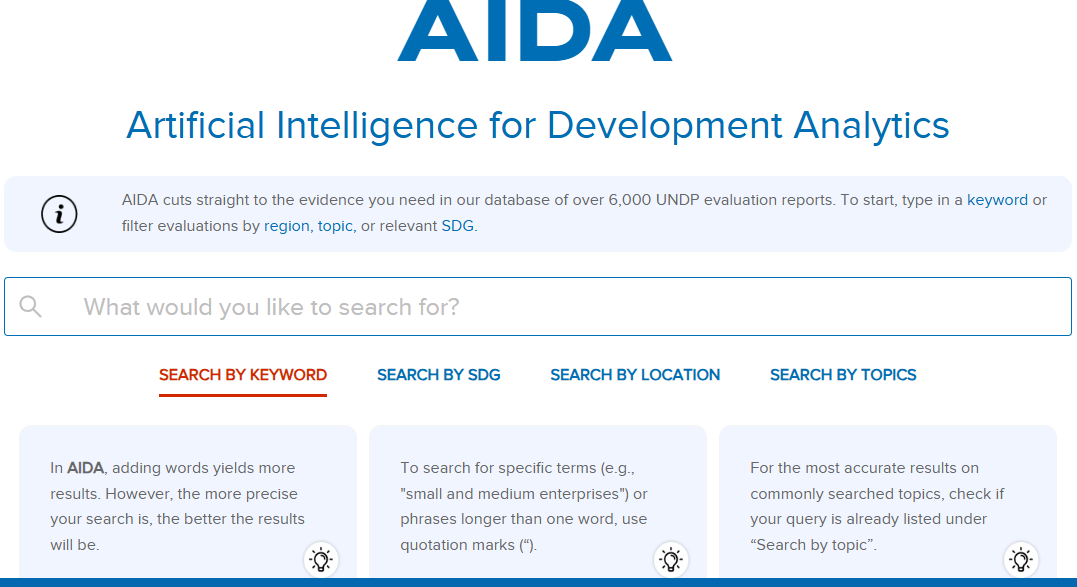 Featured AI Solutions
UNDP India Accelerator Lab in partnership with the University of Nottingham is developing the GeoAI platform to help environmental regulators act on non-compliant brick manufacturing units and address air pollution
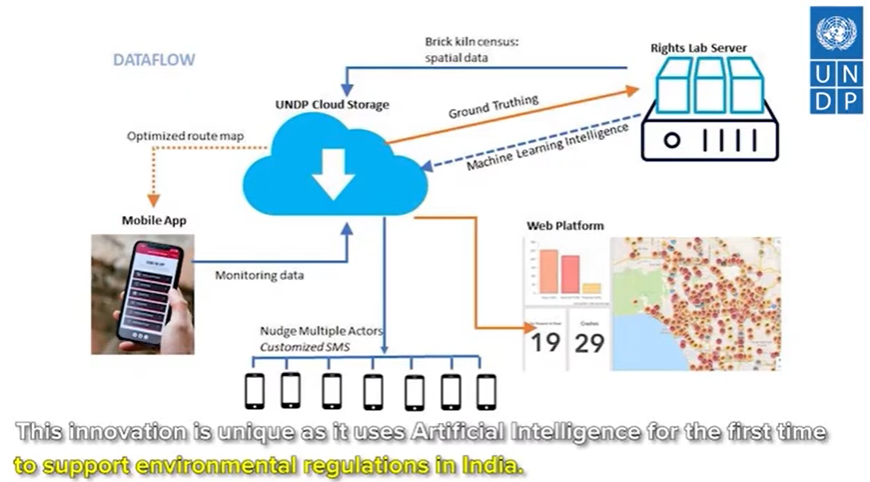 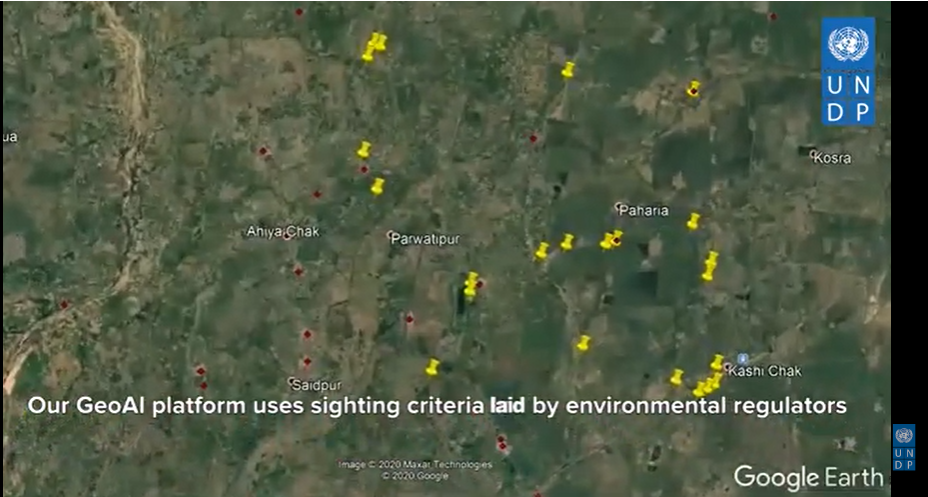 Quick Tips to Assess the Risks of AI Applications in Monitoring and Evaluation
4. MONITORING AND EVALUATION
4.1 The implementation and use of AI must be constantly monitored, evaluated, and adjusted. It is critical to consider the changing needs of the organization, the possible drawbacks that this technology may present, and the global landscape
4.2 Evaluate the potential impact and likelihood of occurrence. Some risks may have low probability, but severe societal impact (intended or unintended / positive or negative)
4.3 Use evaluation findings and recommendations to prepare a catalogue of lessons learned and good practices on AI applications
 
Is the AI application effective, efficient, impactful, and coherent with the values, goals, and objectives of your organization?
Key Takeaways
Thank You for Your Attention!
If you have questions or insights, please contact:

Laura Gagliardone
UN Women Headquarters, Programme Coordinator Consultant
EVALSDGs Member
Email: glaura.sorriso@gmail.com
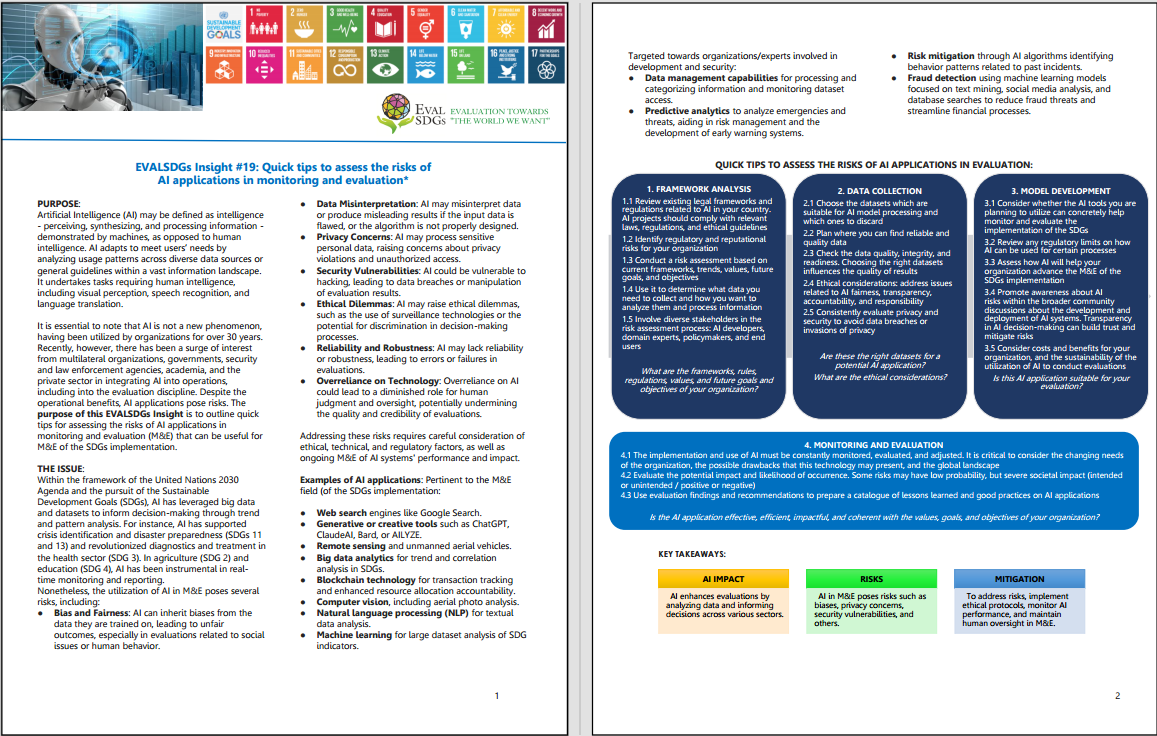 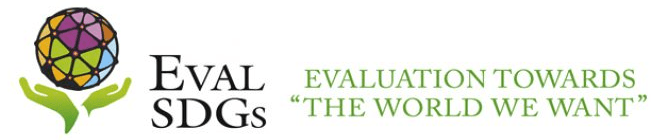 Guidance Group